Специальность 08.02.01«Строительство и эксплуатация зданий и сооружений»
базовое образование: 9  классов/начальное  профессиональное  образование  квалификация: техник
Обучение строителей сейчас  предлагают во многих центрах,  ориентированных на  краткосрочные курсы. Но по  настоящему  квалифицированным  специалистом
Учиться на строителя в  колледже, значит получать  теоретические знания в области  охраны окружающей среды,  расчетов строительных  конструкций, экономику,  проектирование зданий и  многое другое..
А так же учиться на строителя –  это получать практические  навыки в рамках подготовки на  учебно-практических практиках
Общая характеристика  специальности  "Строительство и  эксплуатация зданий и  сооружений":
Организация и проведение работ по проектированию,  строительству, эксплуатации, ремонту и реконструкции
зданий и сооружений.
Техник выполняет следующие виды деятельности:
Выполнение	технологических	процессов
при
строительстве,	эксплуатации	и	реконструкции  строительных объектов.
Участие в проектировании зданий и сооружений.
Выполнение
технологических
процессов	при  и	реконструкции
строительстве,	эксплуатации
строительных объектов.
Организация деятельности структурных подразделений
при выполнении строительно-монтажных работ,
эксплуатации и реконструкции зданий и сооружений.
Организация видов работ при эксплуатации и
реконструкции строительных объектов.
Выполнение работ по одной или нескольким  профессиям рабочих, должностям служащих.
Преимущества профессии:
Востребованность на рынке труда	(техник никогда не
останется без работы).
Высокий уровень заработанной платы.
Возможность карьерного роста.
Престижность специальности.
Реализация творческого потенциала.
Продолжение образования по специальности в вузах.
Возможность
профессионального роста:
мастер строительного участка
прораб строительного участка
техник-проектировщик
техник-конструктор
менеджер по строительству
техник-геодезист
техник-сметчик
специалист по технике безопасности
руководитель среднего звена
Требования к  индивидуальным  особенностям специалиста,  желающего учиться на  строителя:
хорошая координация движений;
отличное зрение и слух;
крепкие нервы;
аккуратность;
ответственность;
хороший глазомер;
физическая выносливость;
техническое мышление;
ловкость;
внимание;
память;
коммуникативные
организаторские способности.
Область профессиональной
деятельности:
применения
Область
специальности
"Строительство  эксплуатация
и  и
зданий
сооружений":
Квалификационные  требования
Квалификационные
требования
Должен знать:
Законодательные и нормативные акты в  области строительства и жилищно-  коммунального хозяйства; технологию и  организацию строительного  производства, проектно-сметную  документацию на строящиеся и  реконструируемые объекты,  строительные нормы и правила;  экономику, организацию труда,  планирование работы, управление  коллективом, действующие методики  определения стоимости строительной  продукции;
конструктивные решения
зданий и сооружений, основы расчета
строительных конструкций;
отечественный и зарубежный опыт
строительного производства,
современные строительные материалы;
трудовое законодательство, правила и
нормы охраны труда, меры по защите
окружающей среды.
Должен уметь:
анализировать производственно-  техническую документацию (наряды на  выполнение работы, учет рабочего  времени, простоев, выработки и т.д.);  внедрять прогрессивные формы  организации труда, использовать  информационные технологии; работать с  государственными стандартами  СНиПами и другой нормативной  документацией;
обеспечивать строительно-монтажные  работы в соответствии с проектом  производства работ, рабочими  чертежами,
требованиями нормативных документов;  контролировать технологическую  последовательность производства работ,  устраняя нарушения технологии и  обеспечивая качество строительно-  монтажных работ; выполнять  разбивочные работы, вести  геодезический контроль в ходе  выполнения технологических операций,  выполнять замеры и расчет объемов  строительно-монтажных работ
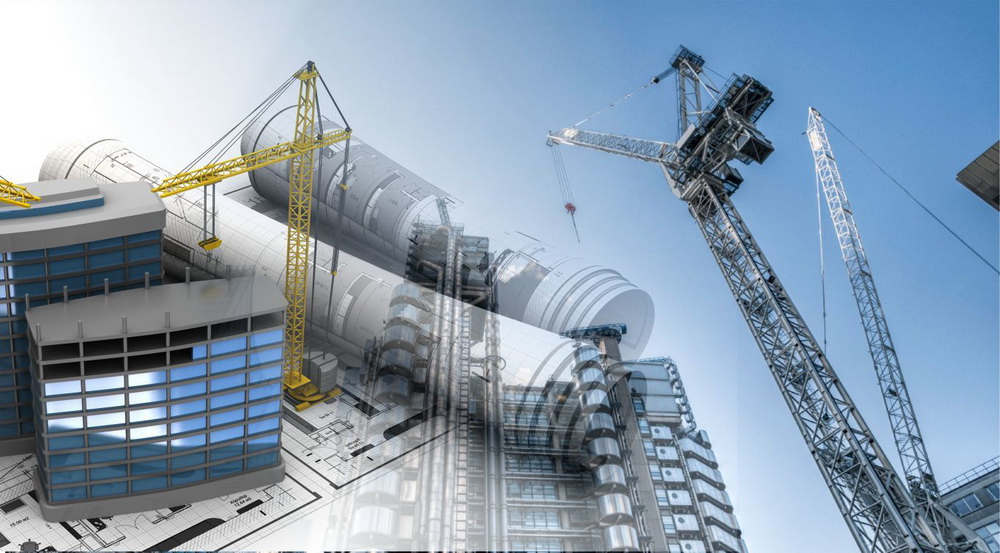 ПРИХОДИТЕ К НАМ УЧИТЬСЯ!